Criminal behaviour -  Increasing the value of customer opinion
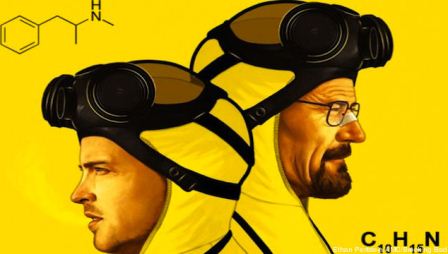 Yvonne@tenantadvisor.net
07867974659
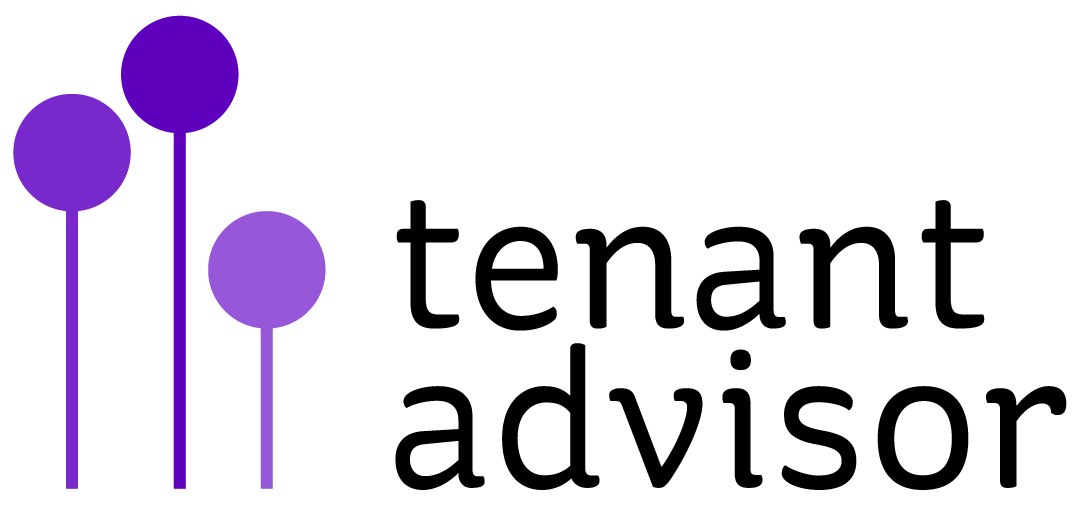 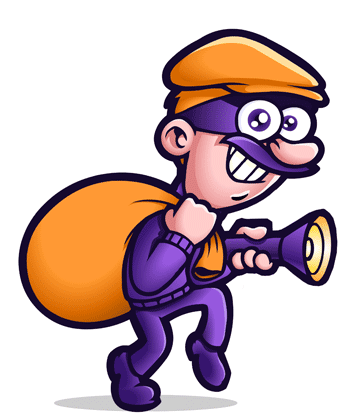 What we are going to cover
Recent reports in favour of Customer Involvement
Can we calculate the value of customer opinion?
Over to you:
Merits of running such a project
Can we/you help?
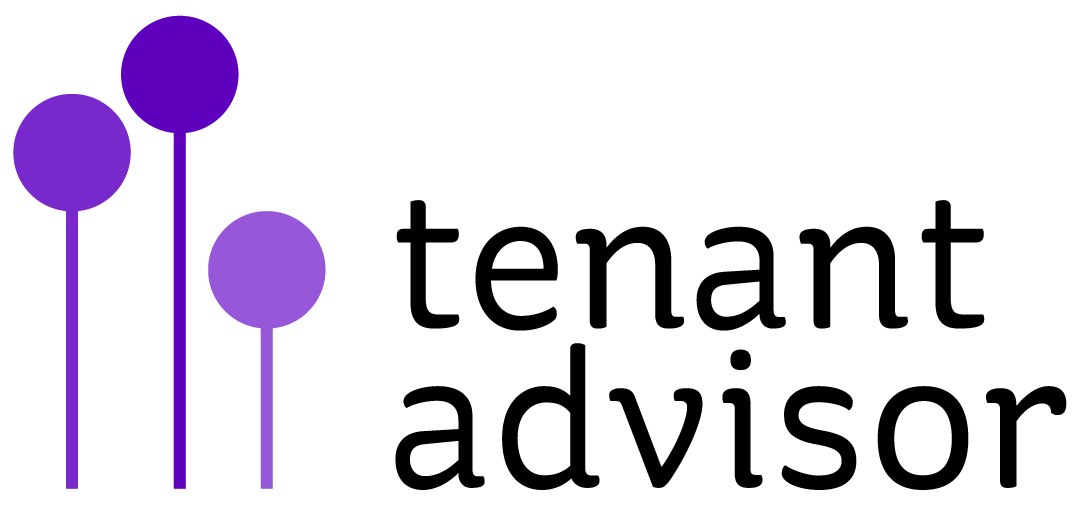 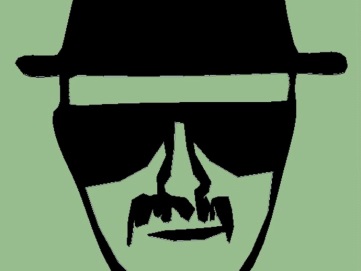 What Reports on CI?
Amicus Horizon – Success, satisfaction and scrutiny – the business case for involving residents

Tenants Leading Change – An investment is not a cost – the business benefits of tenant involvement

Both reports cover:
The context
The VFM arguments
Some of the recent regulatory requirements
The wider environment and pressures on the Housing Organisations

Has our background work on that been done?
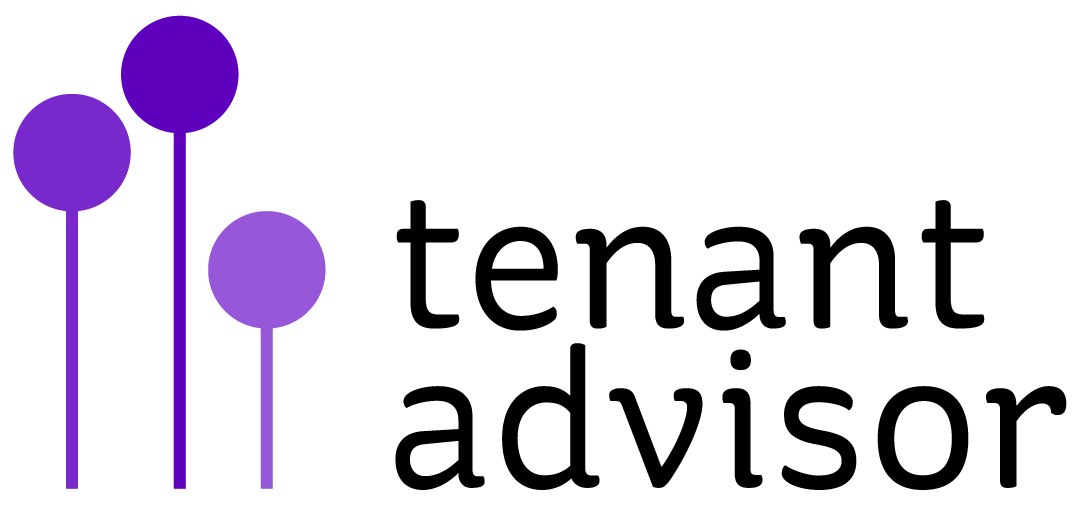 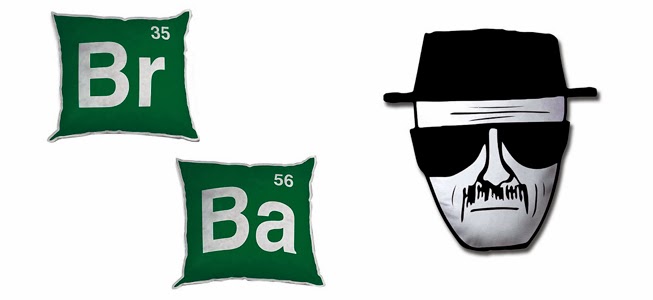 Amicus Horizon report
Case studies – procurement, complaints and customers experience £2.7m pa savings against a £950K investment
97% satisfaction – due to effectiveness of CI?
Residents as co-producers, consultants, designers, testers and provide direct feedback on services
One team culture of staff, board and residents
Effective in conversations which are open and based on trust
Test service improvement, higher satisfaction and VFM
Similar methodology
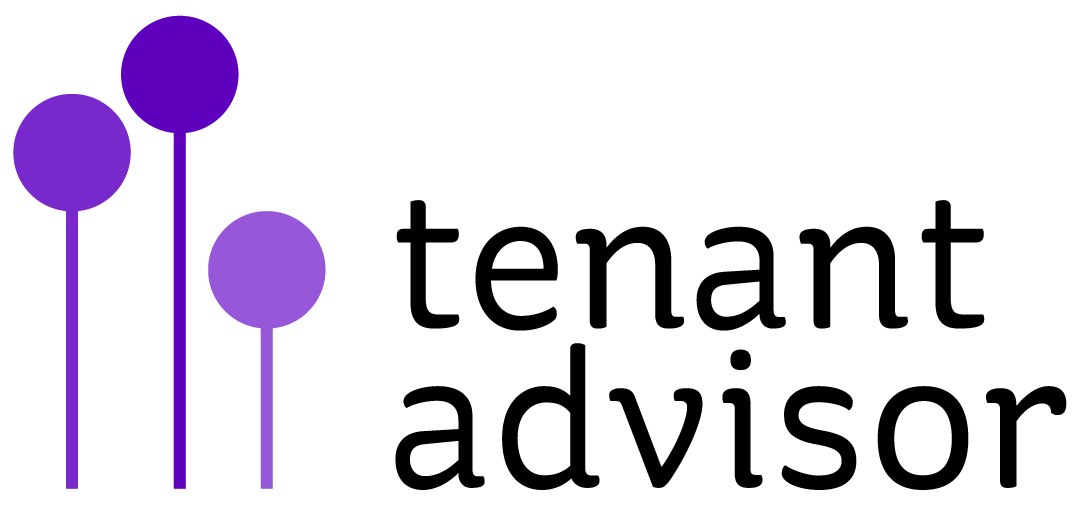 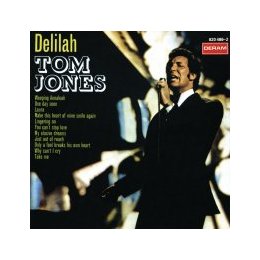 Doubting Thomas
University of Westminster
Embedding involvement and aligning goals
Creating a resident governance structure; BM attendance at area panels and one team culture; 5 gold medal KPIs – best landlord by 2016
Complaints (£180K):
solution focused, central team, chairing stage 3
Procurement (£2.3m):
Recruitment; identifying VFM; resident monitors for post work inspections and performance review
Resident satisfaction and operating margins
Resident satisfaction and engagement
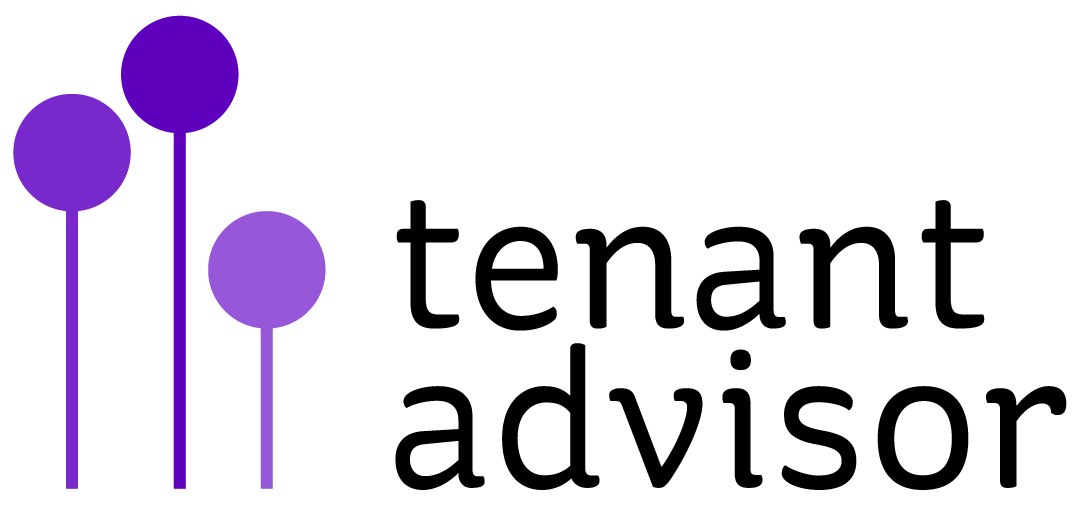 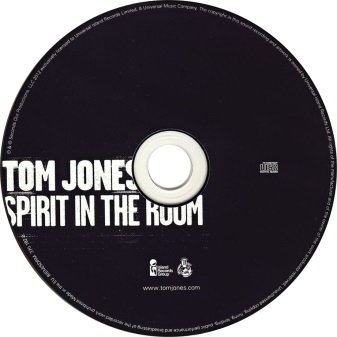 Tenants Leading Change report
University of Birmingham
Financial, service, social and community benefits
5 case studies; call for evidence and workshops
Financial benefits – VFM attributed in part to CI in 20 landlords - £6.64m or £29 per property - £118m in total across the sector
5 case studies £3.90M annual verified £94 per property - £382m total across the sector
Service benefits almost all reported tenant oriented services – better than consultants over time
Shaping neighbourhoods, scrutiny and involvement in governance – most effective.
Surveys, market research and on line involvement – less so
Trust – communications on Welfare reform
Tacking ASB and regeneration programmes - community
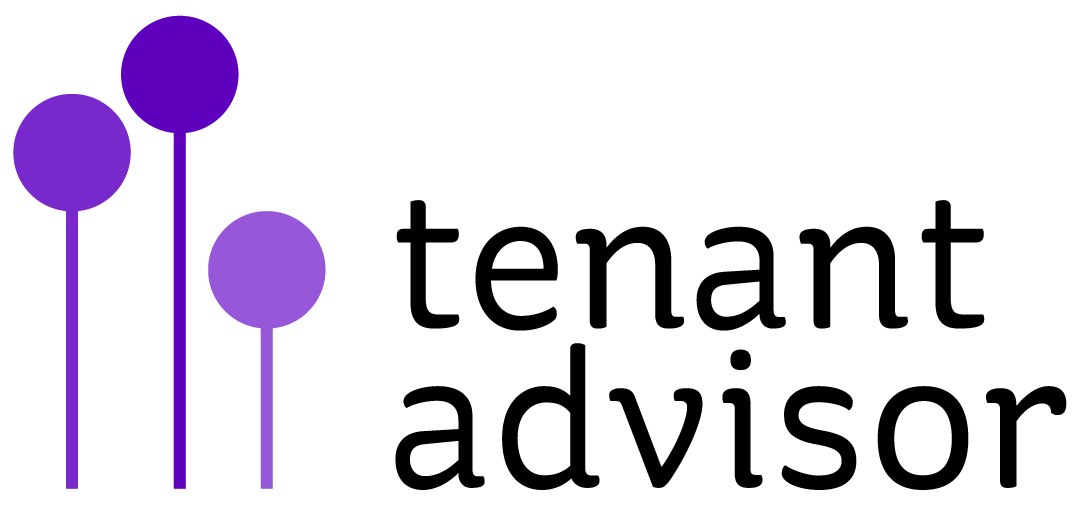 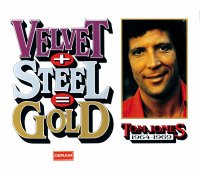 Tenants Leading Change report (2)
Tenant Management and tenant knowledge
Social dividend- support networks, meeting neighbours, tackling isolation and engage diverse groups
Confidence, skills and employment; inspiring staff.
Satisfaction –causality - 38% of staff reported a link

Results
Awards, employment and process – not outcomes or benefits
Need to articulate the outcomes and benefits
Regulators role
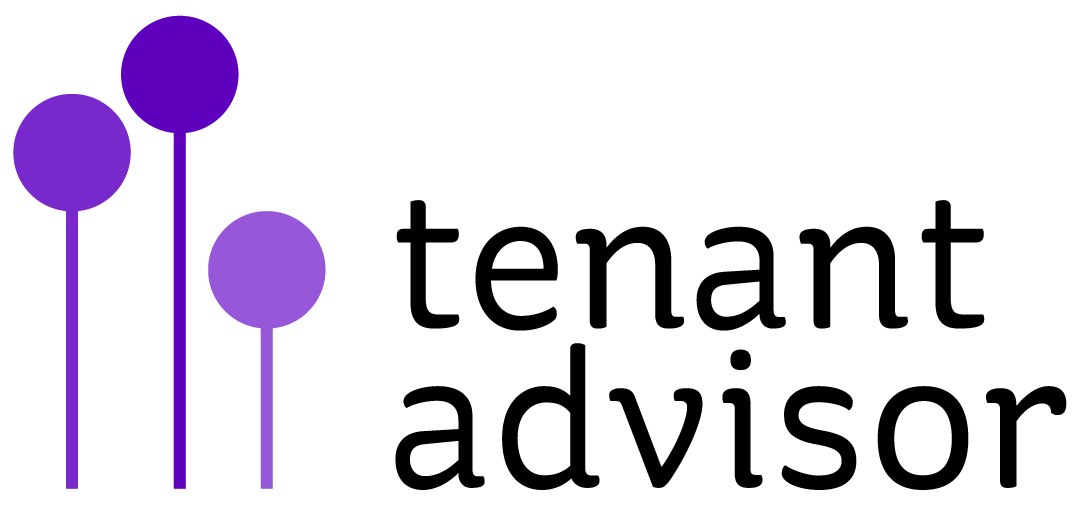 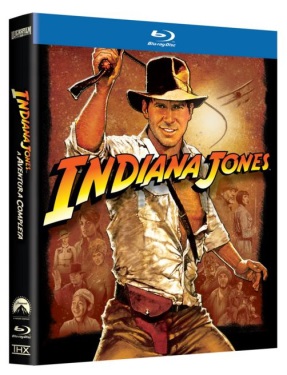 The holy grail
Social Value or SROI; performance measures; real benefits and knock-on benefits
Can we help strengthen the understanding?
Based on input by customers an staff
Countable benefits – could they have occurred in others ways – if so how and by who?
Planned Outcomes 
Changes - intended, positive and long term?
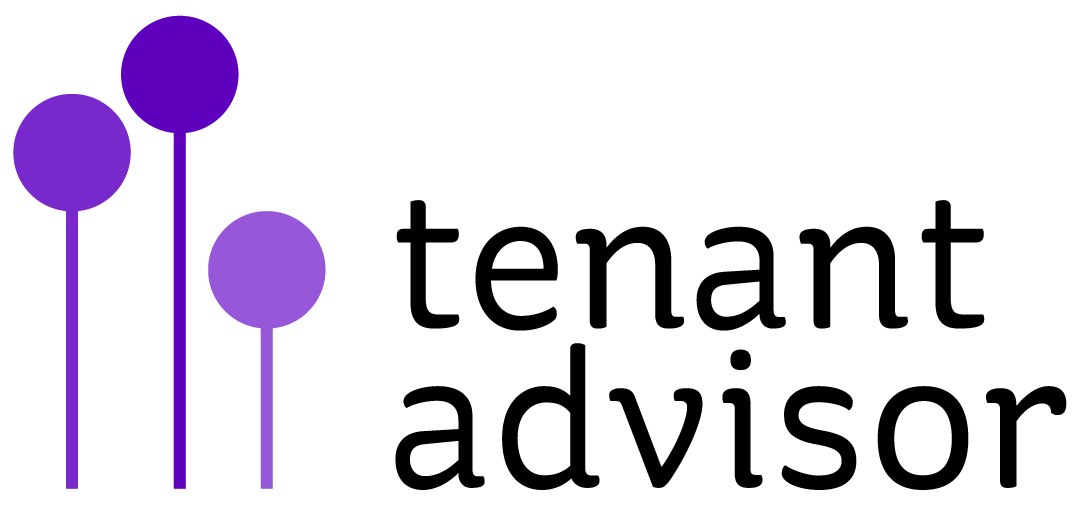 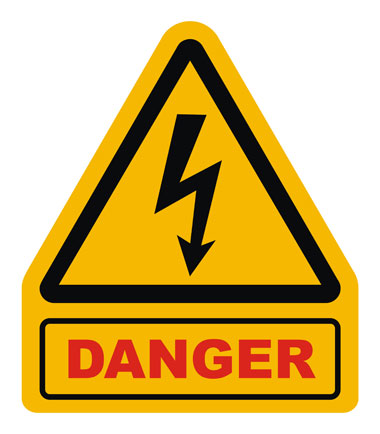 Study danger points
Reviewing everything or just the things that work? 
Sensitivities - Saying what does not work and why
Performance reporting – can we deliver?
Clarity - What does success look like?
Practical, easy to use and adopt
Listeners – Board and senior attention – regulation, VFM, meaningful, simple and efficiency focussed         
– but if we do not ……..?
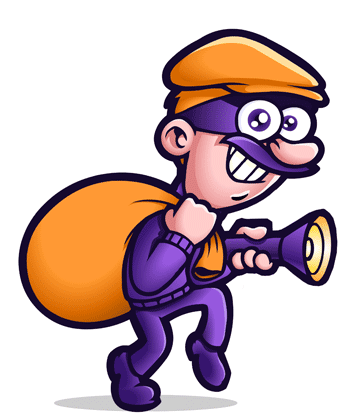 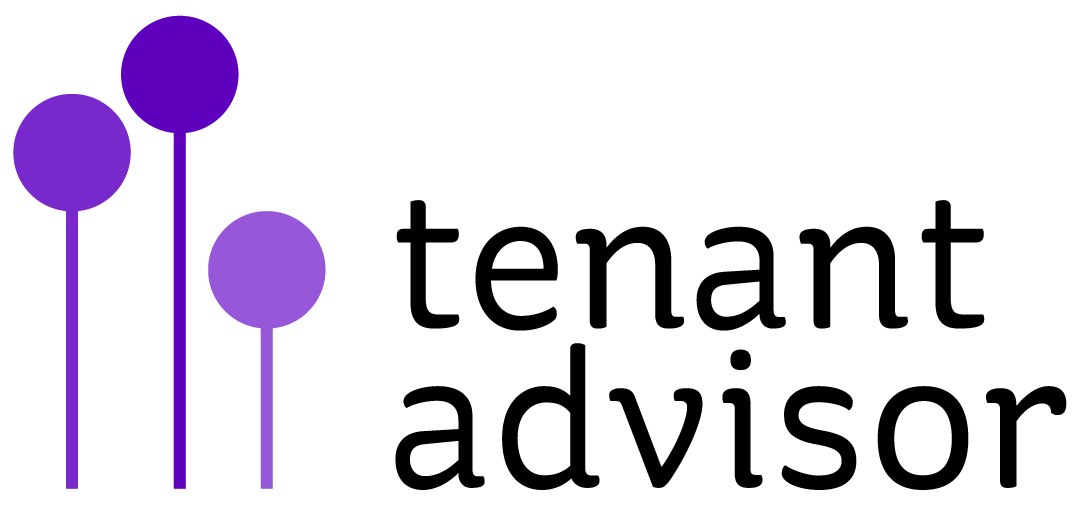 Discussion:Merits of running such a project
Can we deliver a practical and useful guide on how to measure customer engagement results?
Can we add value and gift our tool and findings to the sector?





Yvonne@tenantadvisor.net
07867974659
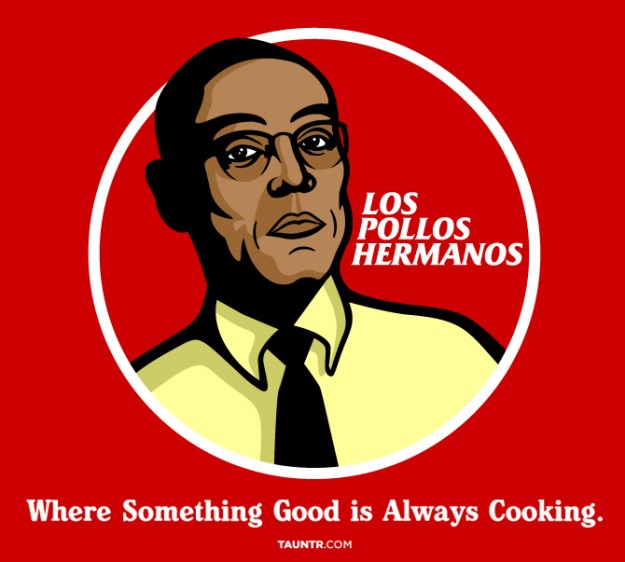 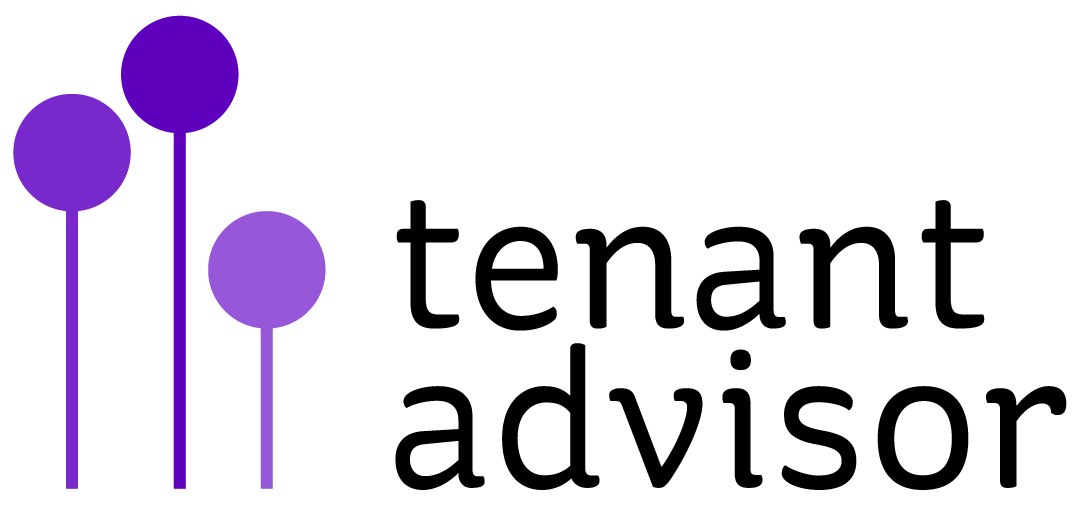